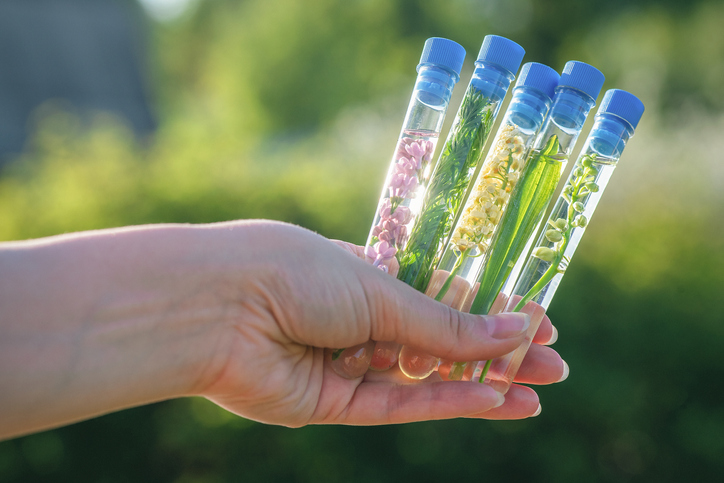 PHYTOCOSMETICS
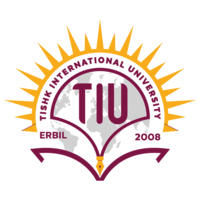 Dr. ESRA TARIQ
Categories of Phytosmetic Products
Semester-1
Week number: 3
Date : 10/10/2023
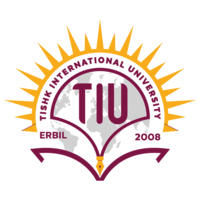 Outline
PhytoCosmetic Product Categories
Skin products
Hair Products
Others
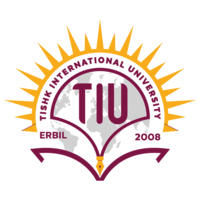 Objectives
Understand the difference between natural and synthetics product lists
Know the types of products used
Differentiate uses of products for skin parts (Lips, face, body), hair, nail..
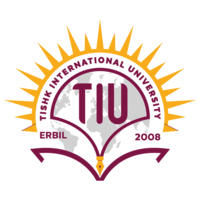 List of Cosmetic ProductsILLUSTRATIVE LIST BY CATEGORY OF COSMETIC PRODUCTS
Creams, emulsions, lotions, gels and oils for the skin (hands, face, feet, etc.). 
Face masks (with the exception of chemical peeling products). 
Tinted bases (liquids, pastes, powders). 
 Make-up powders, after-bath powders, hygienic powders etc. 
Toilet soaps, deodorant soaps, etc. 
 Perfumes, toilet waters and eau de Cologne.
Bath and shower preparations (salts, foams, oils, gels, etc.).
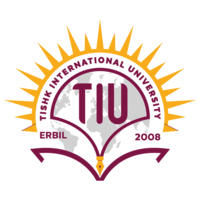 List of Cosmetic ProductsILLUSTRATIVE LIST BY CATEGORY OF COSMETIC PRODUCTS
Depilatories. 
 Deodorants and anti-perspirants. 
Hair care products: 
hair tints and bleaches, 
products for waving, straightening and fixing,  setting products, o cleansing products (lotions, powders, shampoos),
conditioning products (lotions, creams, oils), 
hairdressing products (lotions, lacquers, brilliantines)
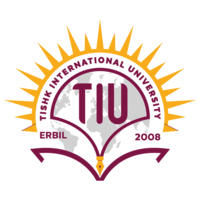 List of Cosmetic ProductsILLUSTRATIVE LIST BY CATEGORY OF COSMETIC PRODUCTS
Shaving products (creams, foams, lotions, etc.). 
 Products for making-up and removing make-up from the face and the eyes 
 Products intended for application to the lips. 
 Products for care of the teeth and the mouth. 
 Products for nail care and make-up. 
 Products for external intimate hygiene.
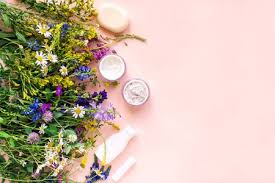 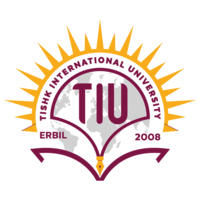 List of Cosmetic ProductsILLUSTRATIVE LIST BY CATEGORY OF COSMETIC PRODUCTS
Sunbathing products. 
 Products for tanning without sun. 
 Skin-whitening products. 
 Anti-wrinkle products
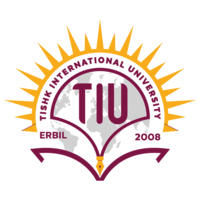 Hair styling Phytocosmetic Products & Shampoo
Urtica dioica 
Matricaria chamomilla 
Achillea millefolium 
Shampoo Product:
Triticum vulgare 
Urtica dioica
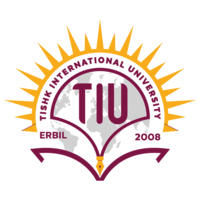 Hair bleaching phytocosmetic product:
Matricaria chamomilla
Hair Conditioner and care products
Triticum vulgare ,
 Urtica dioica ,
 Simmondsia chinensis
Cream: 
Butyospermum parkii 
Vitis vinifera
Lotion and serum:
Helianthus annuus (18),
Glycine max
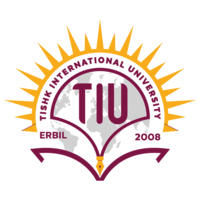 Tonic and skin cleansing agents:
Rosa damascena
Skin depigmantation and ant blemish products:
Achillea millefolium 
Camellia sinensis 
 Glycyrrhiza glabra
 Melissa officinalis
Sun protection and tanning products: 
Vitis vinifera 
Camellia sinensis
Soap 
Olea europaea 
 Laurus nobilis
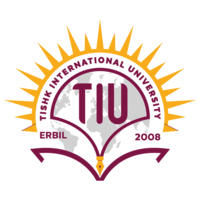 Mask, peeling and gels:
Vitis vinifera 
Butyrospermum parkii
Aromatherapy and caring oils:
Helianthus annuus 
Olea europaea
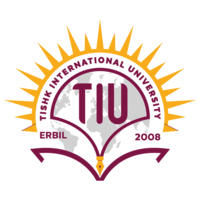 Eye contour care products: 
Camellia sinensis 
Butyrospermum parkii
Bath and hand care products:
Aloe barbadensis 
Olea europaea
Mouth and lip care products:
Helianthus annuus 
Glycine max 
Butyrospermum parkii
Homework: 
Write the function of each ingredient in phytocosmetic formulations for each purpose mentioned.
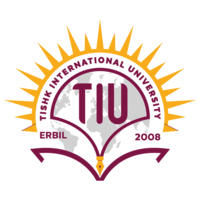 Most10 natural products that are found in dermal products:
Butyrospermum parkii (Shea butter) ,
Vitis vinifera ,
Helianthus annuus ,
Olea europaea ,
Glycine max ,
Rosmarinus officinalis ,
Simmondsia chinensis  (Jojoba),
Citrus aurantium var. dulcis (Citrus sinensis),
Aloe barbadensis 
Citrus medica var. limonum
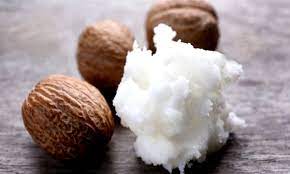 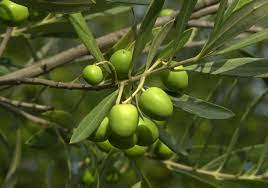 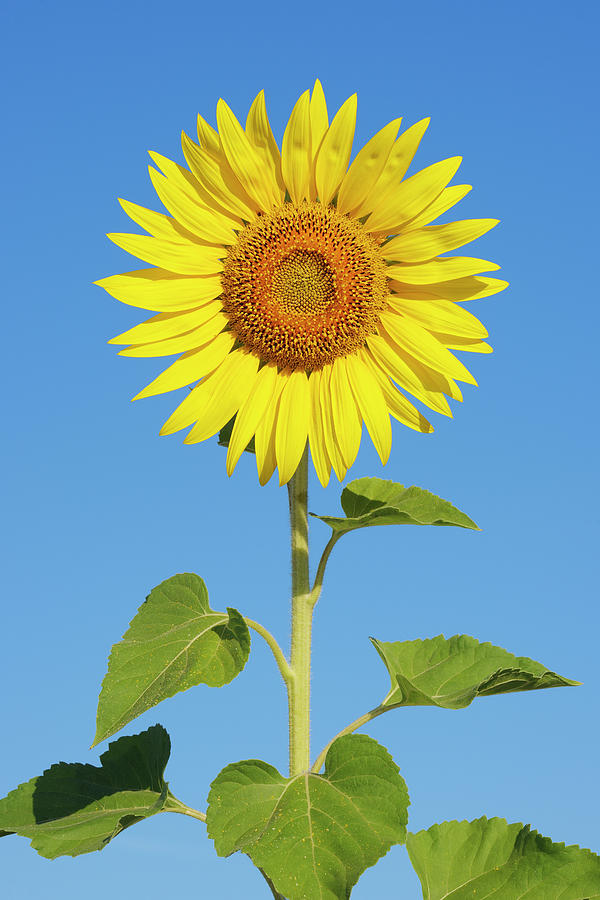 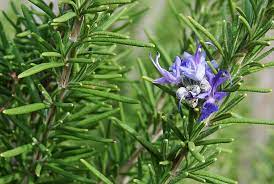 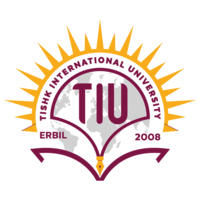 References
Peter Elsner, (2000). Cosmeceuticals , Drugs vs Cosmetics, Marcel Dekker, Inc. New York • Basel TM 

Costa, I. M. (2015). Phytocosmetics–where nature meets well-being. Journal of Phytocosmetics and Natural Ingredients.